WELCOME
WELCOME
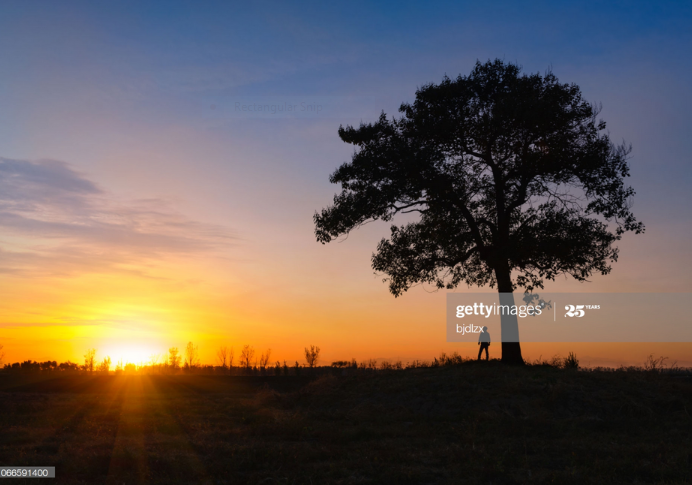 Identity
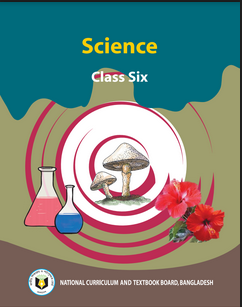 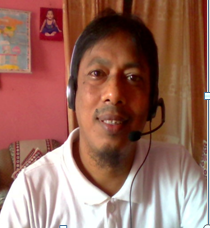 Muhammad Waliullah
Senior Teacher

Collectorate School And College 
Sadar Chandpur

Mobile : 01723924300
Email : write2waliullah@gmail.com
Class      : 6
Subject  : Science Chapter : 5
Time        : 50 minutes
See the picture bellow
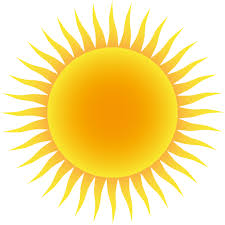 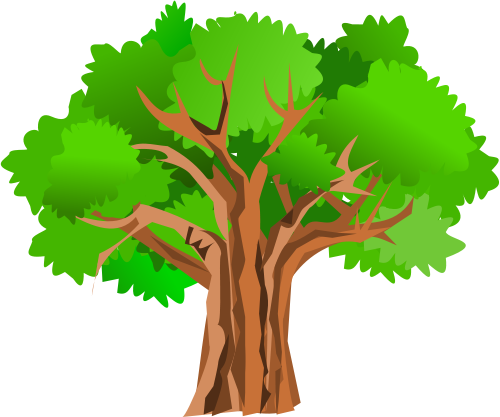 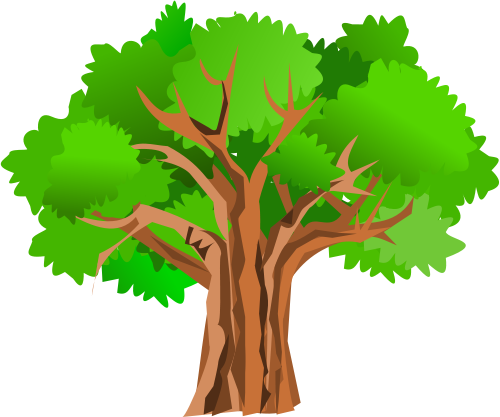 Sunlight
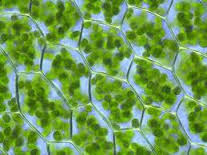 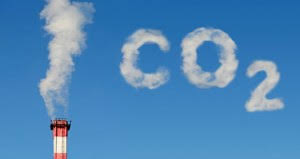 Chlorophyll
Carbon di-oxide
Photosynthesis
What is this process called?
In this process, plants make their own food
Today’s Lesson
PHOTOSYNTHESIS
Learning Outcome
After this lesson, students will be able to...
tell what is Photosynthesis.
explain the process of Photosynthesis.
analyze the significance of Photosynthesis process for the animal world.
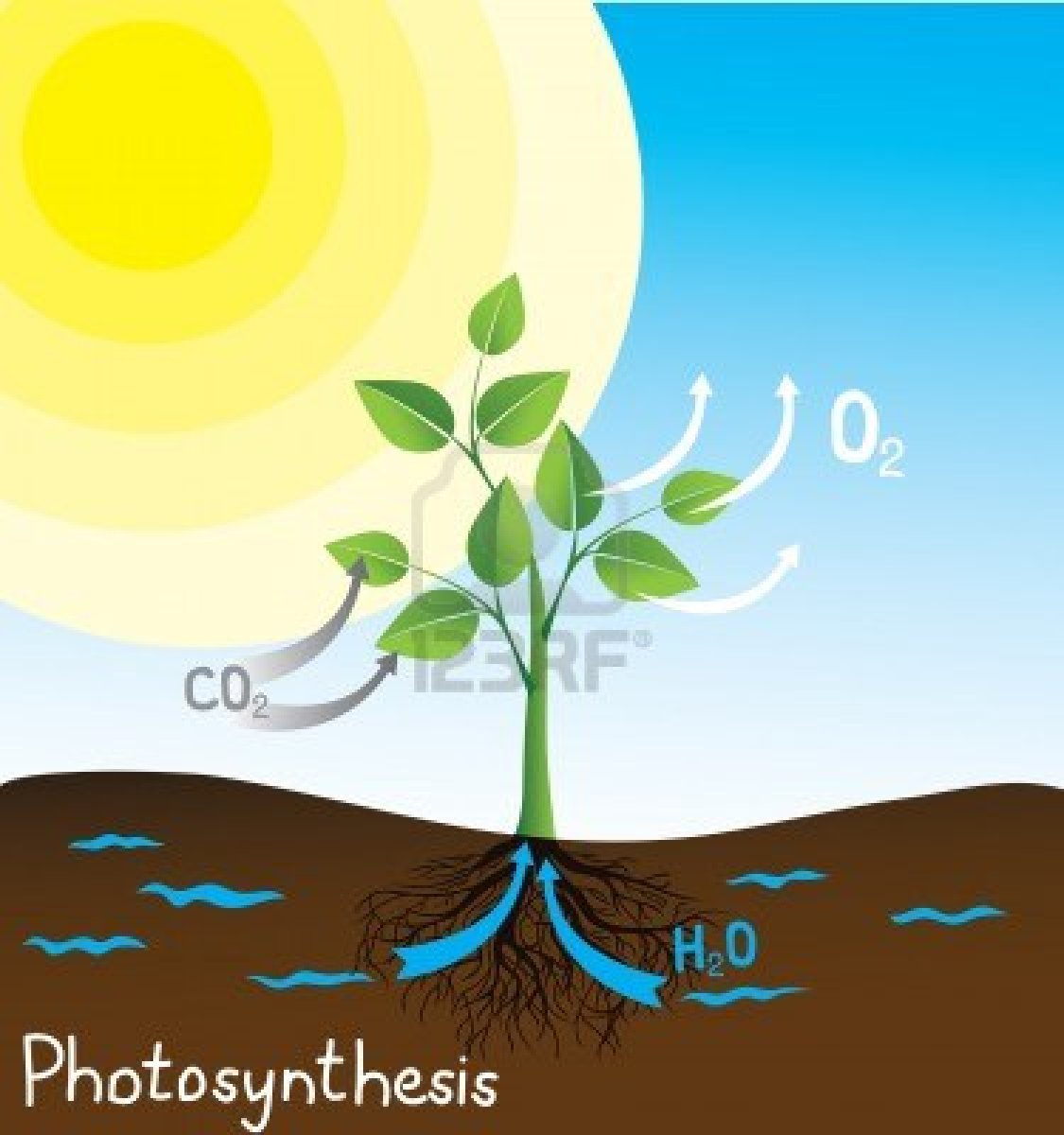 Gives up
Oxygen
Intakes
Carbon di- oxide
Receives water  by roots
Photosynthesis
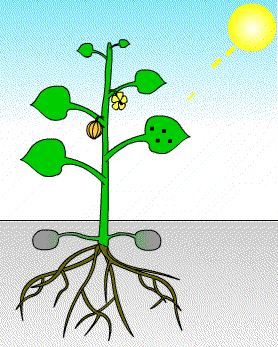 The process by which the green plants prepare their own food in the presence of sunlight is called photosynthesis.
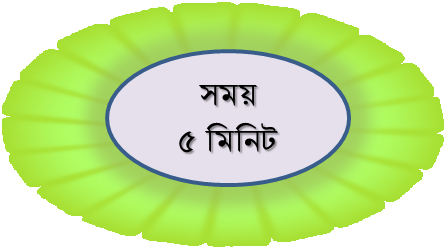 Individual Work
Duration 5Minutes
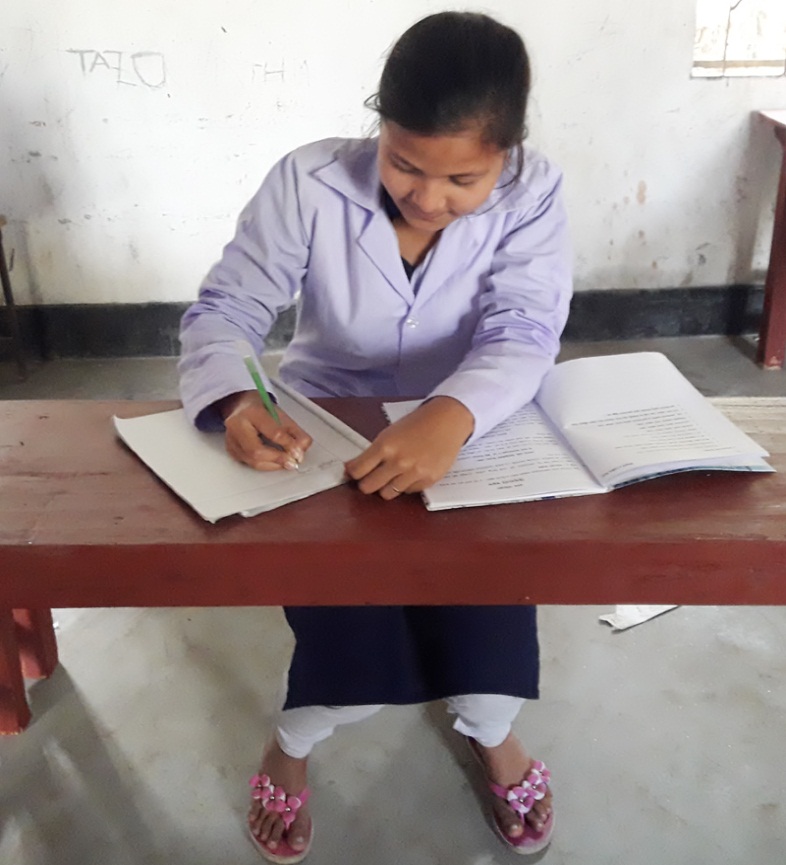 1. What is Photosynthesis?
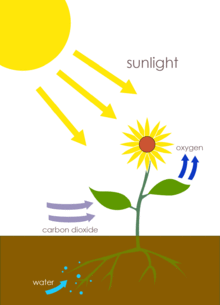 Receives Sunlight
See the pictures:
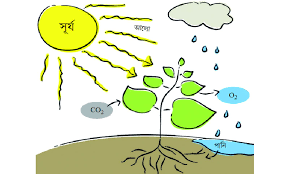 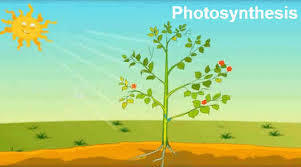 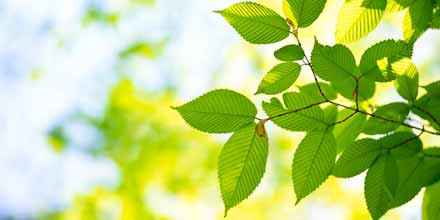 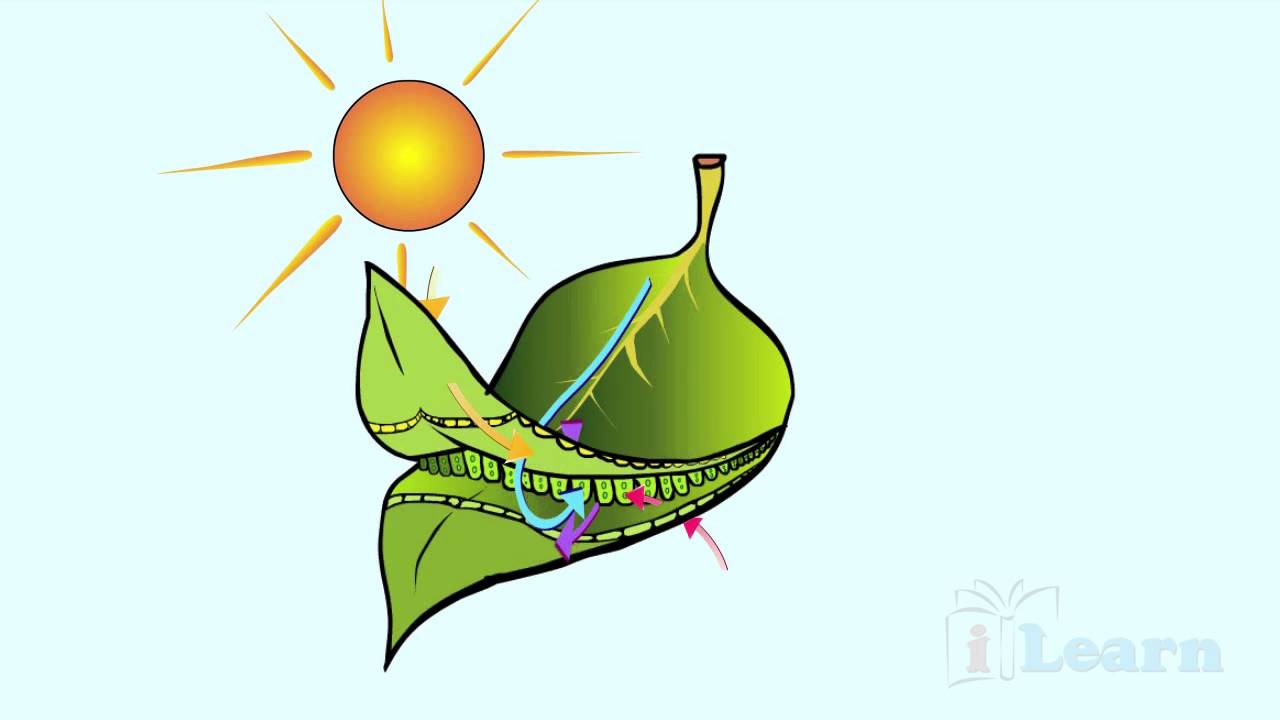 Reasons for considering the leaf as the main location for photosynthesis
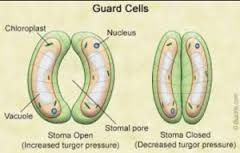 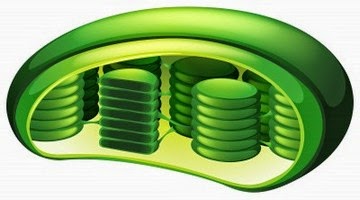 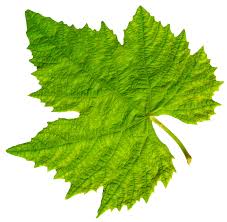 Leaf is flat and extended
Contains stomata
Plenty of Chloroplast
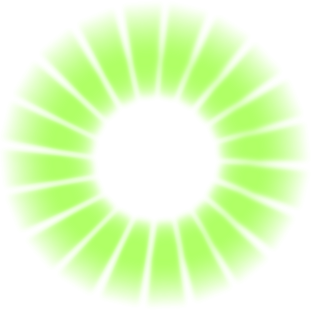 Duration 5 Minutes
Pair Works
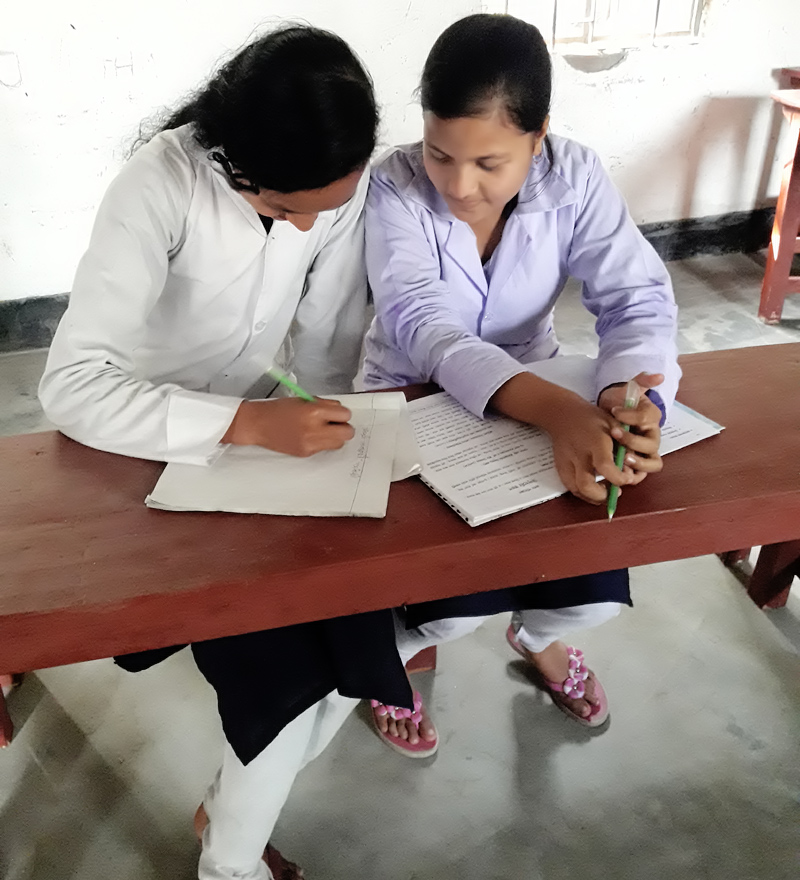 Why photosynthesis happens in plant leaf?
See the picture bellow
What do we see in the picture?
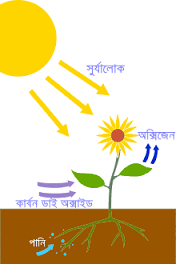 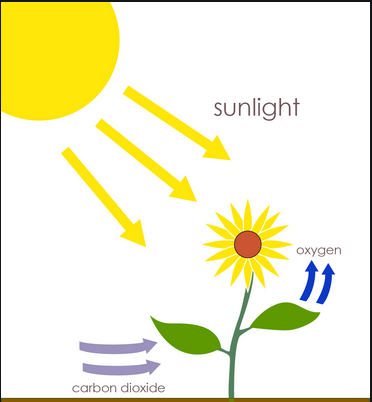 Plants absorb water from soil and Carbon di-oxide from air in the presence of sunlight and chlorophyll; makes starch as food and Oxygen as bi-product.
1. Any living organism whether it is plant or animal needs food for being active and hard working. Because there is a close relationship between food and respiration.
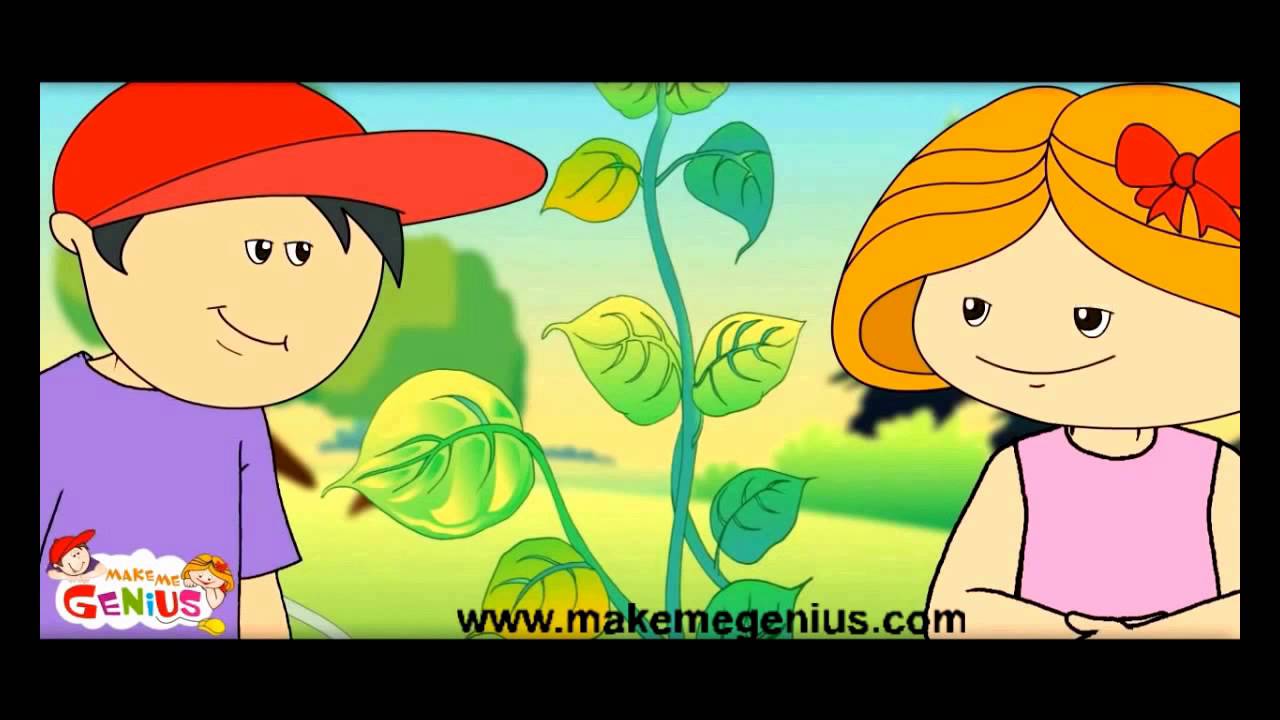 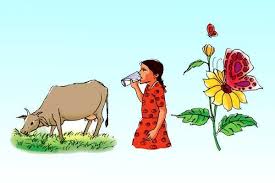 2.Carbohydrate, the primary   food for the living world, is manufactured only by photosynthesis.
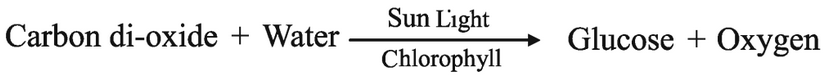 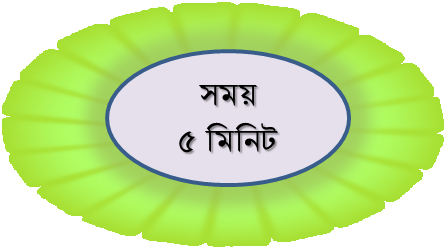 Group Work
Duration 
5 Minutes
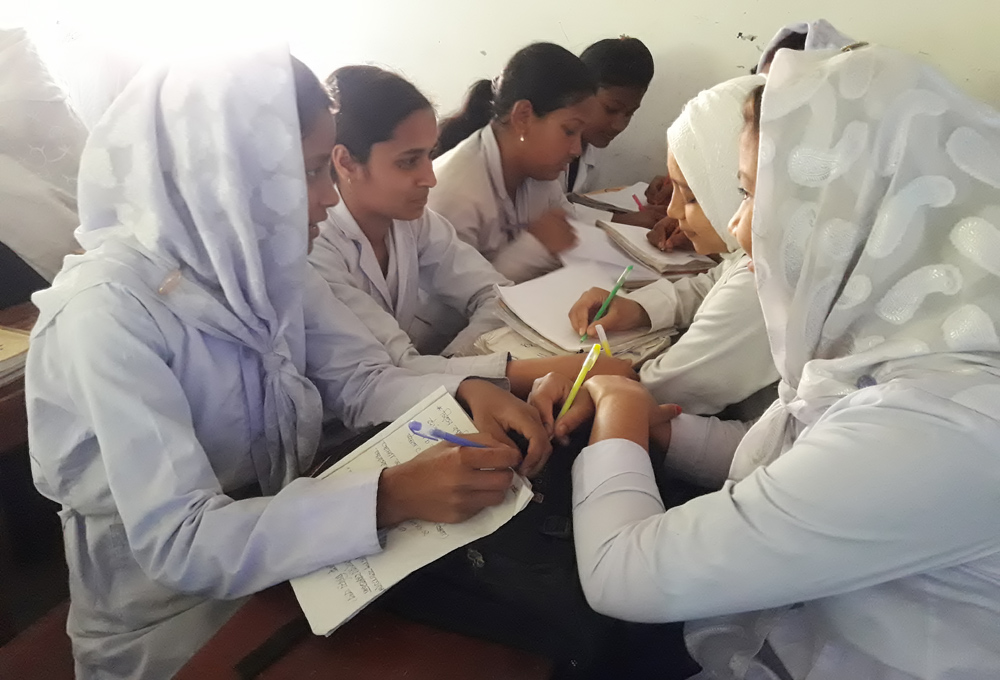 How is the existence of life is dependant on photosynthesis?
Evaluation
Select the correct answer
By which one the plants receive water during photosynthesis?
b. Leaf
a. Stem
c. Root
d. Air
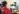 In which phase the photosynthesis occurs during the day?
a. Dark phase
b. Light phage
c. During the sun set
d. during the dawn.
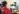 Home Work
How do Plants  prepare their own food? Explain…
Thanks
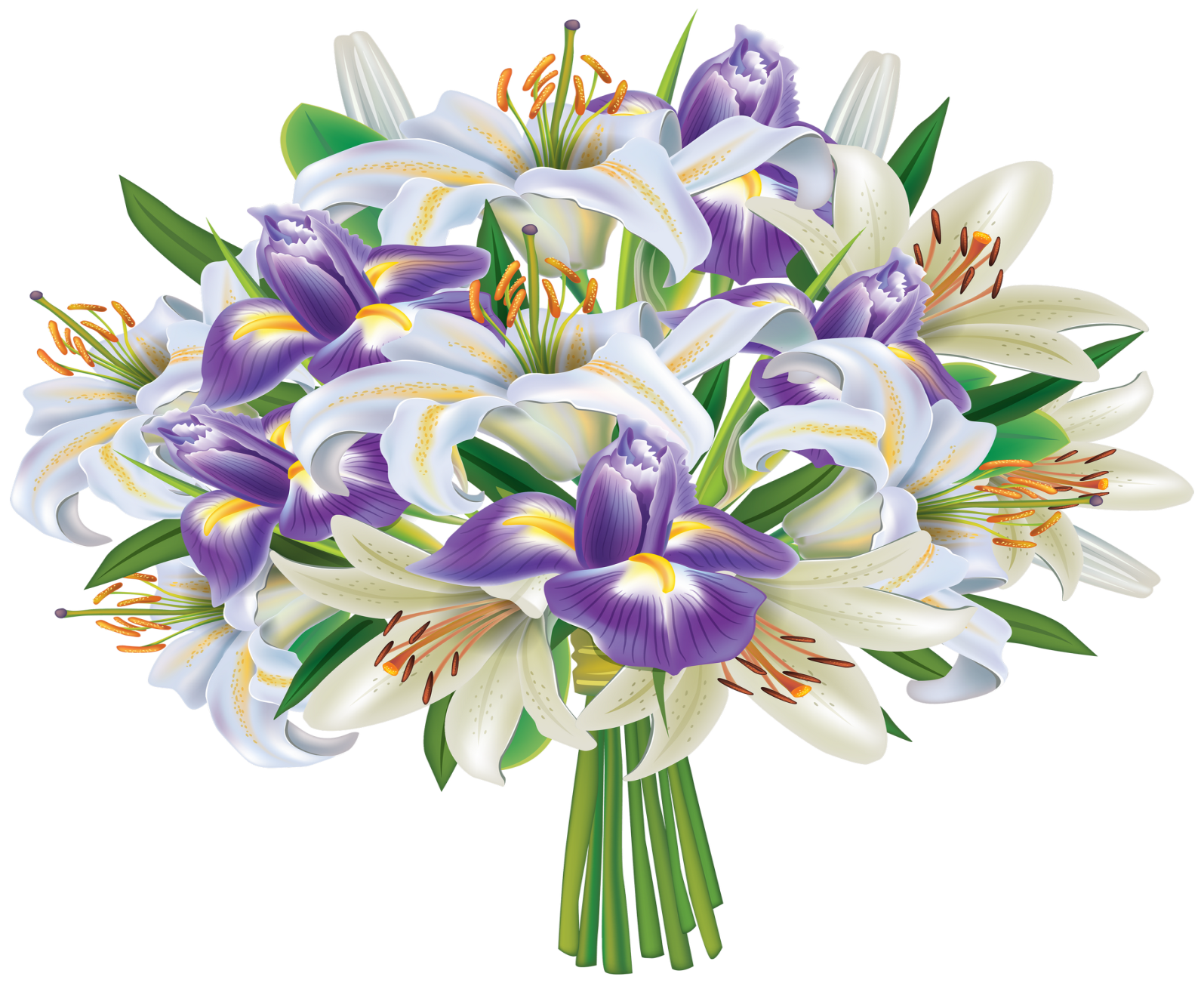